COOKATO
GARRETT
years
50 YEARS
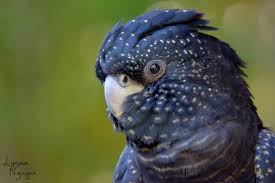 FUN FACT
THEY DO MANY TRICKS
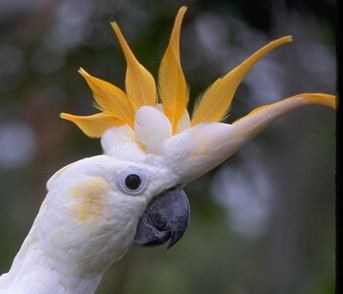 PLAYING WHITH
FUN PETS
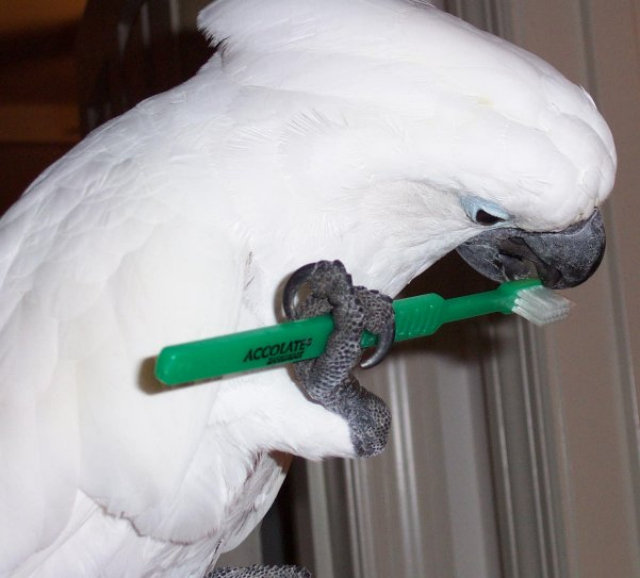 WHAT THEY LOOK LIKE
TALL FEATHERS ON THEIR HEAD
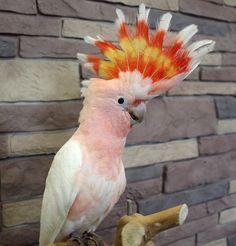 THEIR NAME
COOKTOO
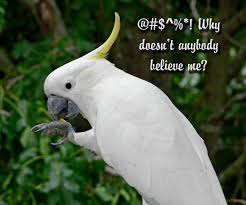 Fact
Large parrot
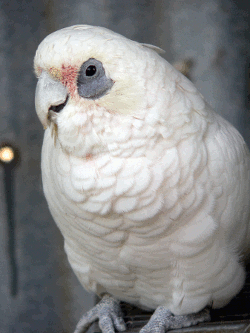 fact
Coocktoos can be many of colors
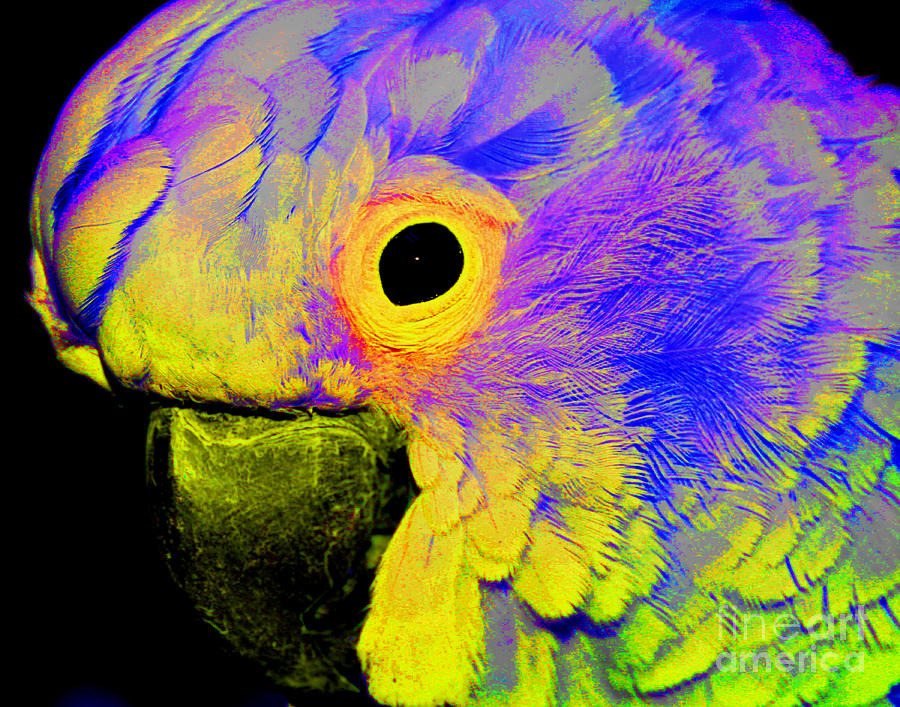 fact
Very strong legs
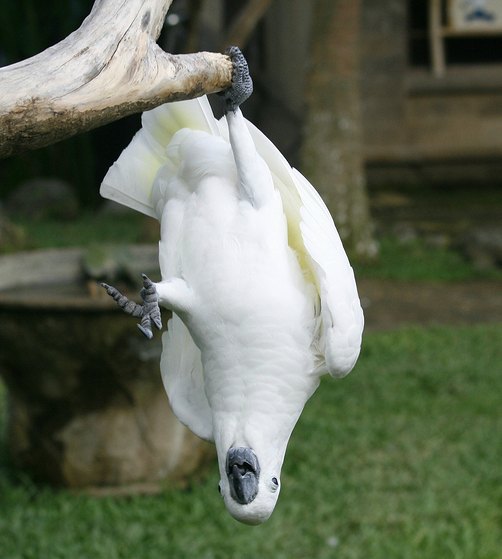 fact
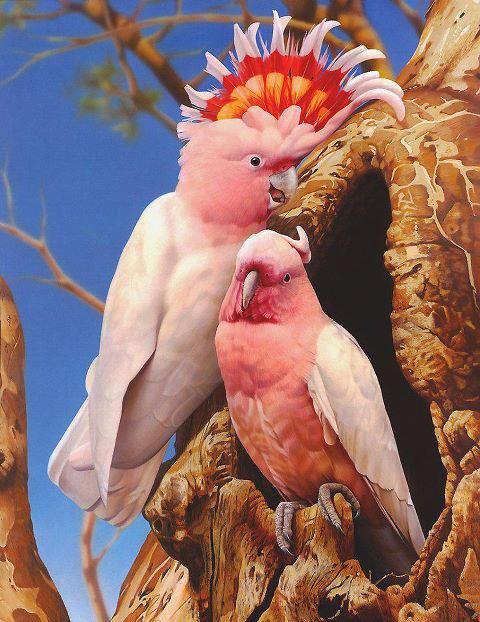 41/2inches
Life span
40 to 60 years                  91 years old
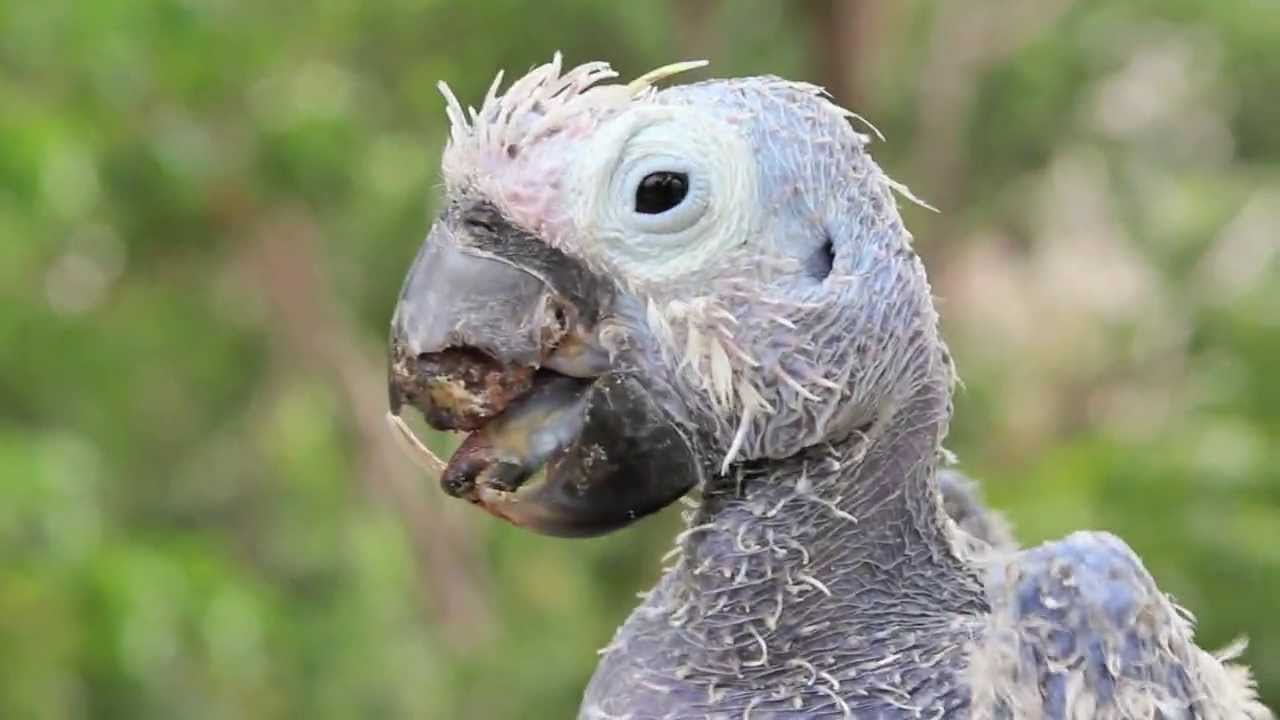 Diet type
herbivores
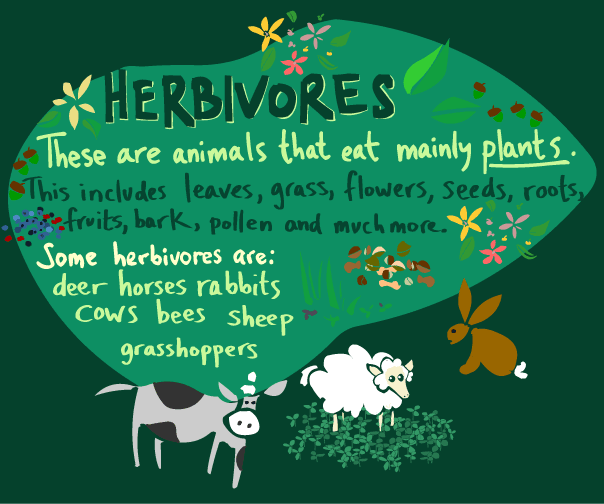 Name of young
chick
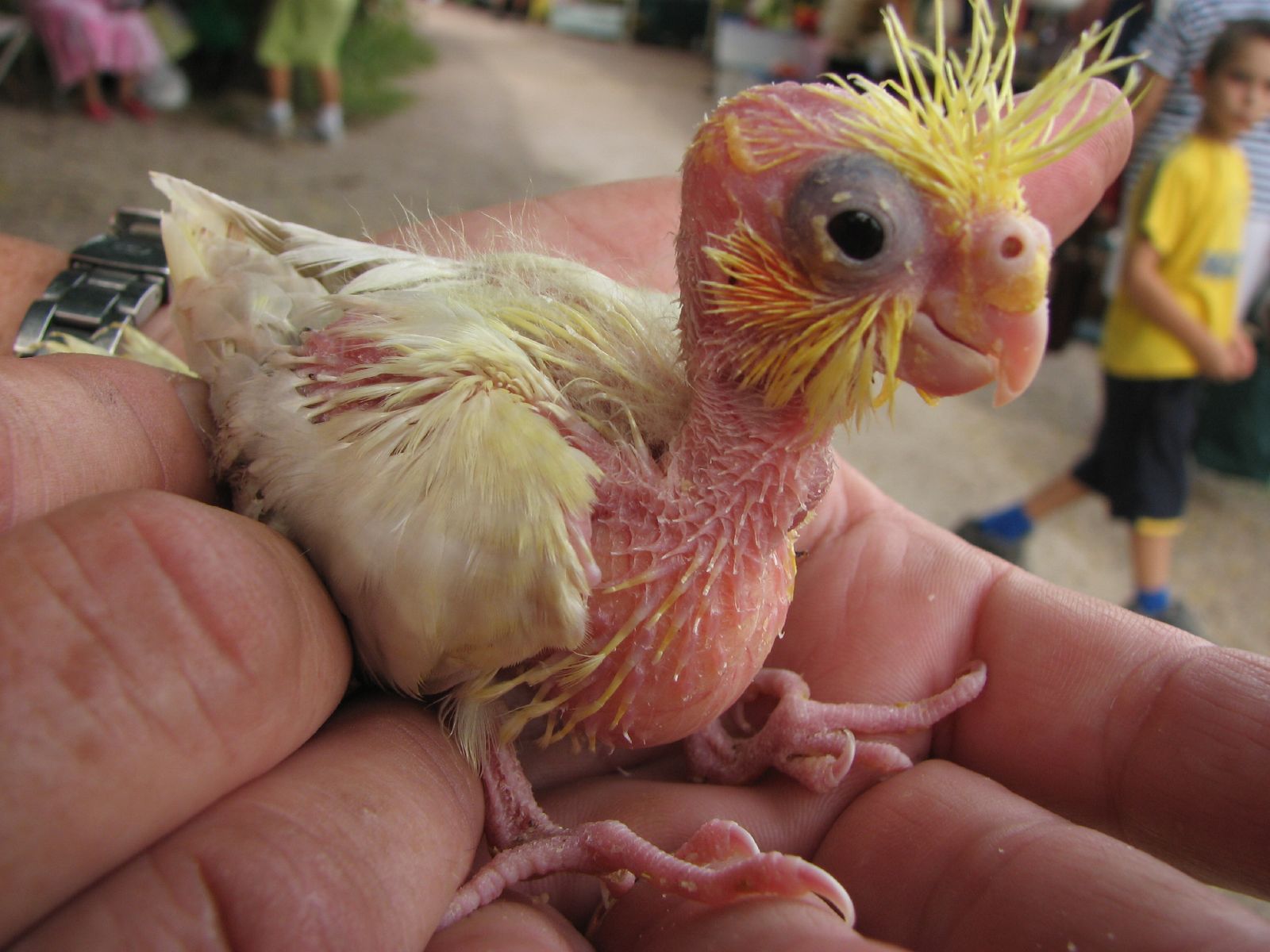 fact
Parents raise young together
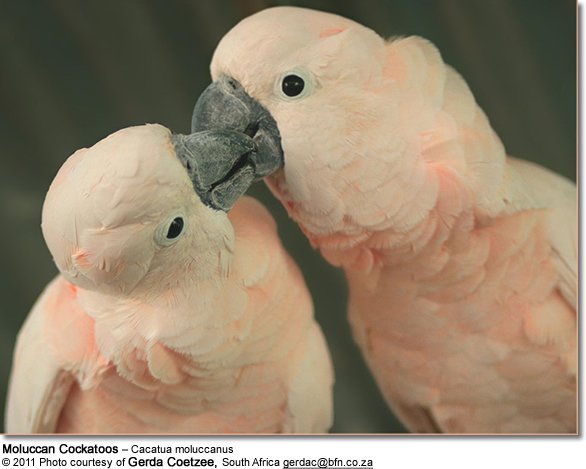 fact
eggs
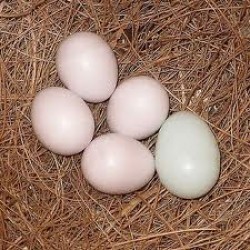 fact
Realy gentle
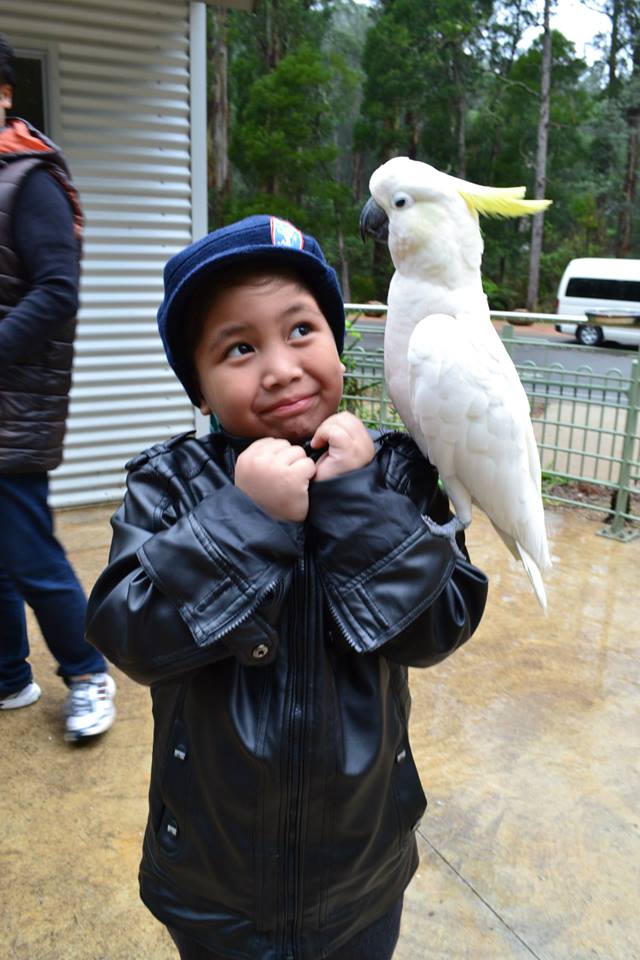 scietificname
Casta gakita
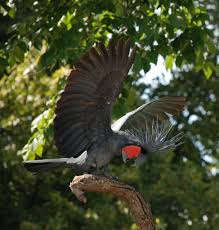 fact
20 inches long
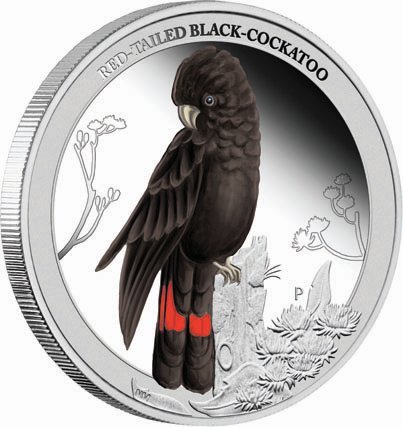 Fact
There funny
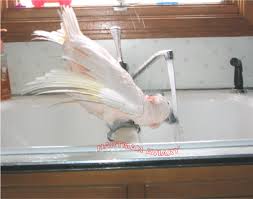 fact
They can talk
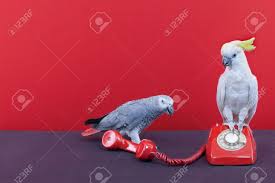